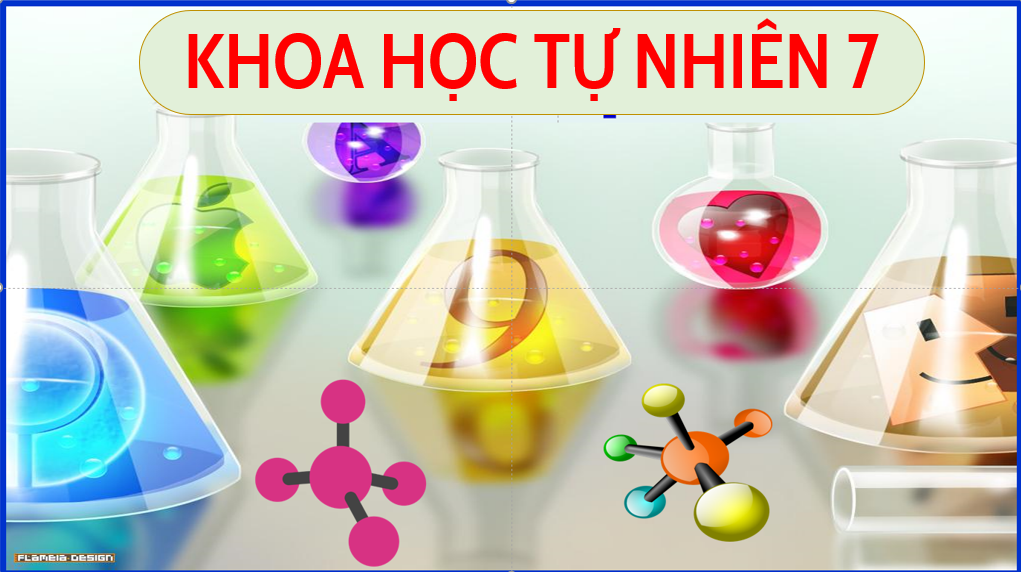 GV: ĐINH THỊ THANH HUYỀNV
THỬ TÀI HIỂU BIẾT
KHỞI ĐỘNG
Một cửa hàng có bán một số loại phân đạm có công thức hóa học  sau:
a. Ure: (NH2)2CO
b. Amoni sunfat: (NH4)2SO4
c. Amoni nitrat: NH4NO3
Bác nông dân không biết phải mua loại phân đạm nào có hàm lượng nguyên tố N cao nhất để bón cho cây. Em hãy giúp bác nông dân lựa chọn.
Thời gian 2 phút. Làm việc cặp đôi
Chia sẻ kết quả với cặp khác
Trình bày kết quả thảo luận
46,7%
X
60 amu
21,2%
132 amu
80 amu
35%
CTHH
( ta có tỉ lệ số nguyên tử)
Tìm số khối lượng nguyên tử của mỗi 
nguyên tố trong 1 phân tử chất
Tính thành phần phần trăm các nguyên tố.
Tính số nguyên tử, khối lượng của các nguyên tố… 
trong khối lượng một phân tử  chất
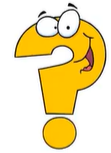 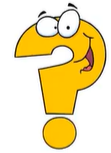 BÀI 7:
 HOÁ TRỊ VÀ CÔNG THỨC HOÁ HỌC
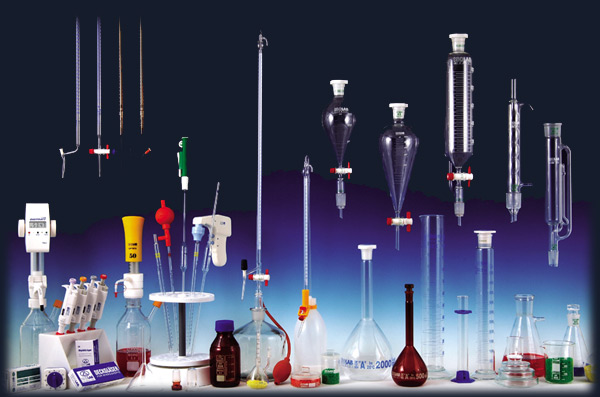 Tiết 3: PHƯƠNG PHÁP XÁC ĐỊNH CÔNG THỨC HOÁ HỌC
Tiết 3:  PHƯƠNG PHÁP XÁC ĐỊNHCÔNG THỨC HOÁ HỌC
1
Xác định công thức hoá học dựa vào phần trảm (%) nguyên tố và khối lượng phân tử
NỘI DUNG
2
Luyện tập
3
Vận dụng
[Speaker Notes: Hoàn thành bài nào GV linh động viết vào nhé]
V- XÁC ĐỊNH CÔNG THỨC HOÁ HỌC
1. Xác định CTHH dựa vào phần trăm nguyên tố và khối lượng phân tử.
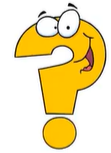 Theo hệ quả từ công thức tính thành phần % nguyên tố trong hợp chất.
Khi biết phần tram nguyên tố và khối lượng phân tử, ta sẽ xác định được công thức hoá học của hợp chất.
CÙNG NHAU TRANH TÀI
Trong  5 phút
HS đọc kĩ và luyện tập cách xác định công thức ở Ví dụ 7 để hoàn thành thảo luận theo nội dung sau:
Phân tử X có 75% khối lượng là aluminium, còn lại là carbon. Xác định công thức phân tử của X, biết khối lượng phân tử của nó là 144 amu.
3 phút HS ghi ý kiến cá nhân
2 phút thống nhất nhóm
10 điểm cho hoạt động
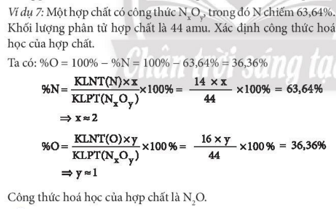 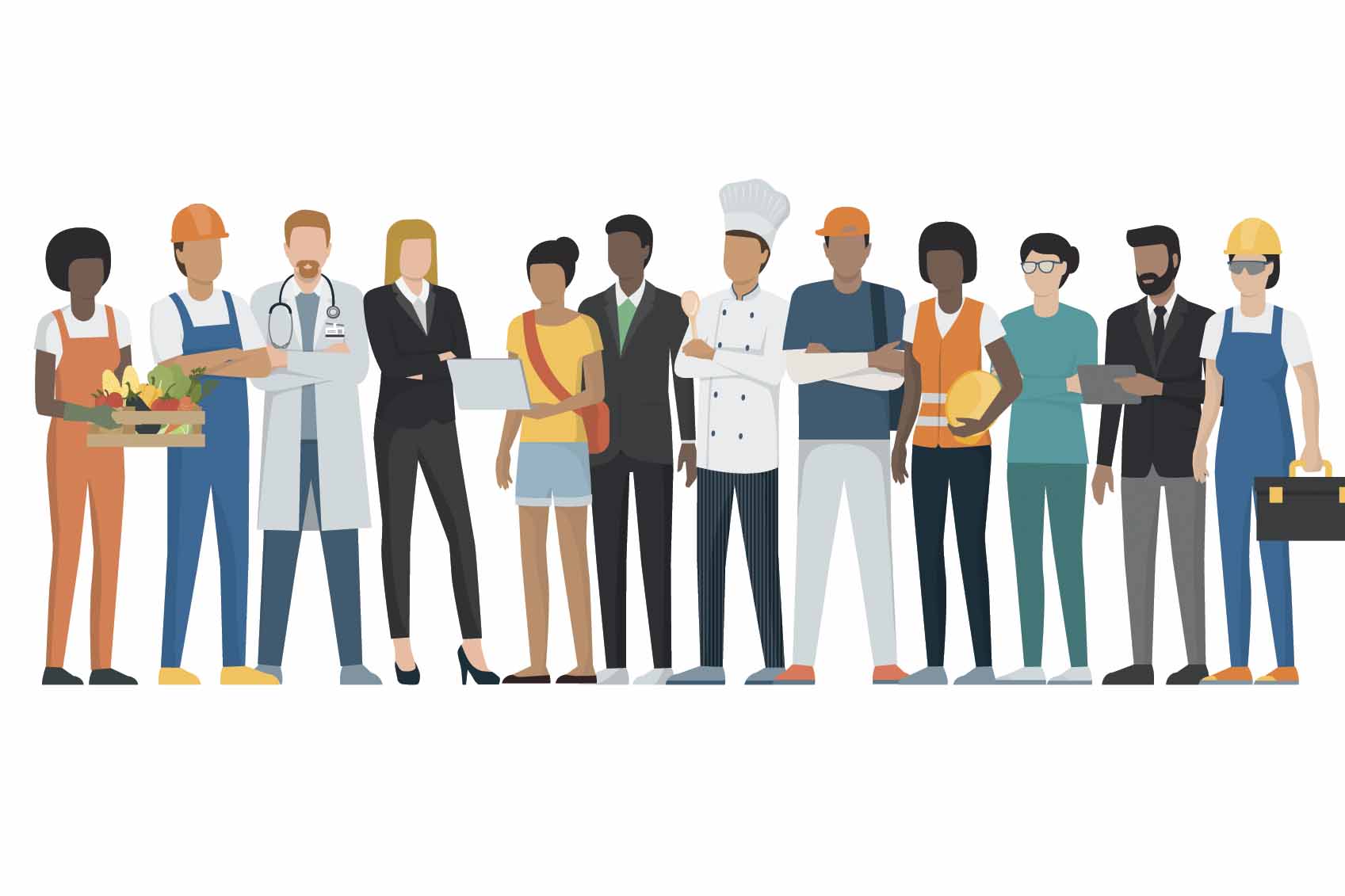 CÙNG NHAU TRANH TÀI
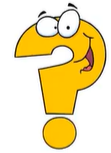 Trình bày các bước xác định CTHH theo % nguyên tố và khối lượng phân tử?
V- XÁC ĐỊNH CÔNG THỨC HOÁ HỌC
1. Xác định CTHH dựa vào phần trăm nguyên tố và khối lượng phân tử.
Bước 1: Đặt CTHH cần tìm ( Công thức tổng quát);
Bước 2: Lập biểu thức tính phần trăm nguyên tố trong hợp chất;
Bước 3: Xác định số nguyên tử của mỗi nguyên tố và viết CTHH cần tìm.
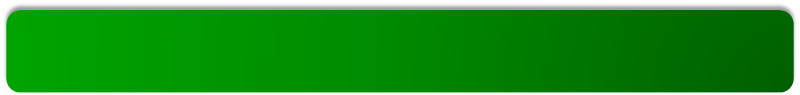 KIỂM TRA, ĐÁNH GIÁ
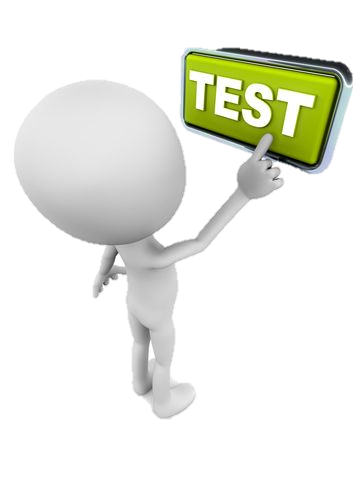 * Hợp chất (Y) có công thức FexOy, trong đó Fe chiếm 70% theo khối lượng. Khối lượng phân tử (Y) là 160 amu. Xác định công thức hoá học của hợp chất (Y).
* Gọi ngẫu nhiên HS trình bày trong 3 phút.
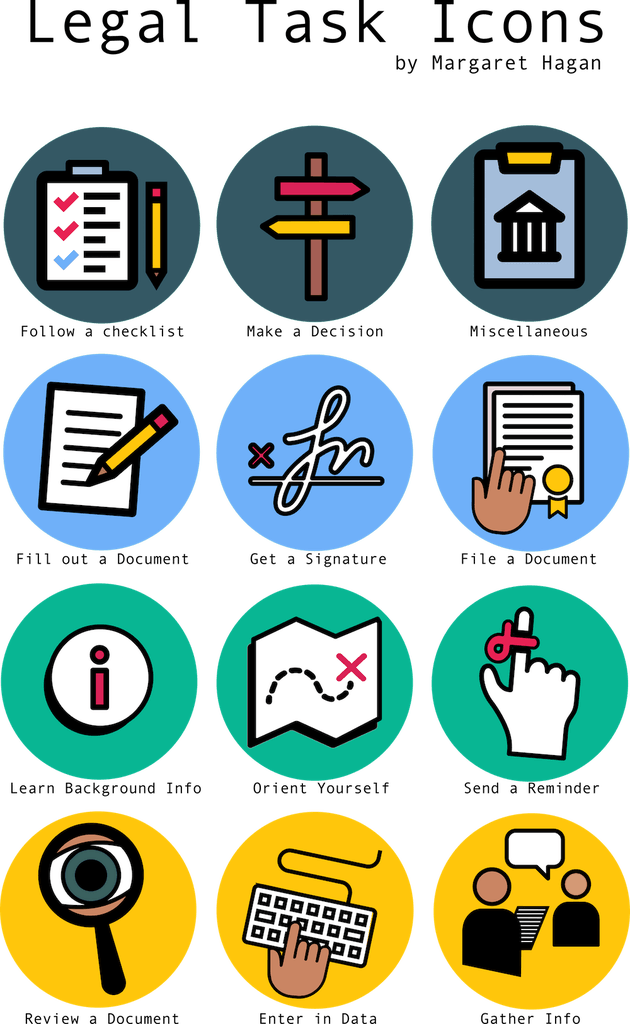 VẬN DỤNG
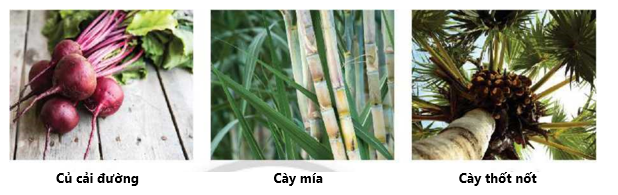 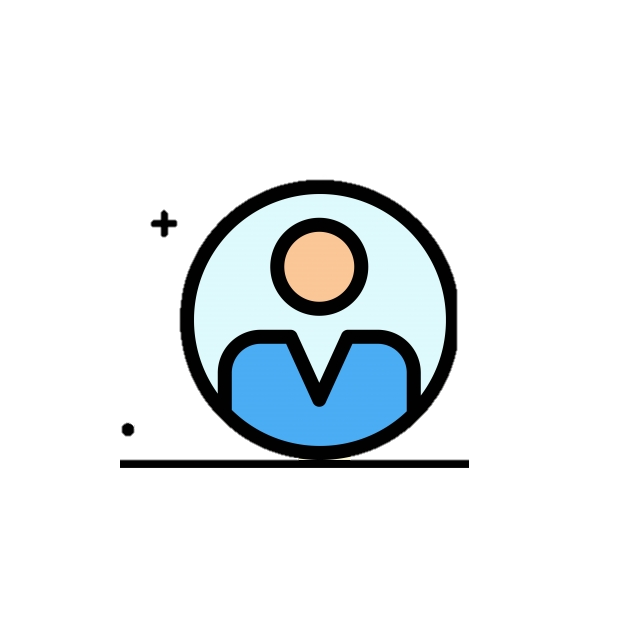 Hoạt động cá nhân
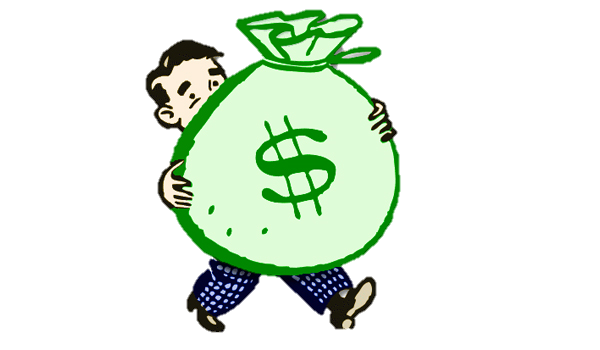 Mỗi HS làm bài độc lập
Trong củ cải đường, thân cây mía, hoa thót nốt đều chứa nhiều hợp chất có tên gọi là saccharose. Thành phần của sucrose gổm có 42,105% carbon; 6,432% hydrogen; còn lại là oxygen; biết khối lượng phân tử của sucrose là 342 (amu). Xác định công thức hoá học của saccharose.
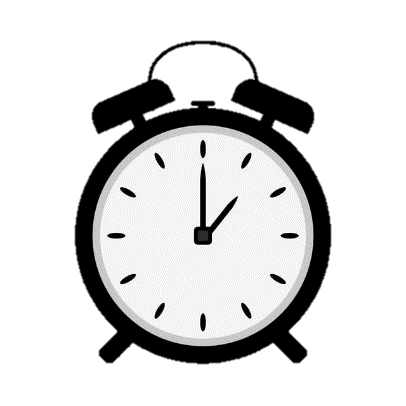 Thời gian trong 5 phút
Lần lượt trình bày xoay vòng
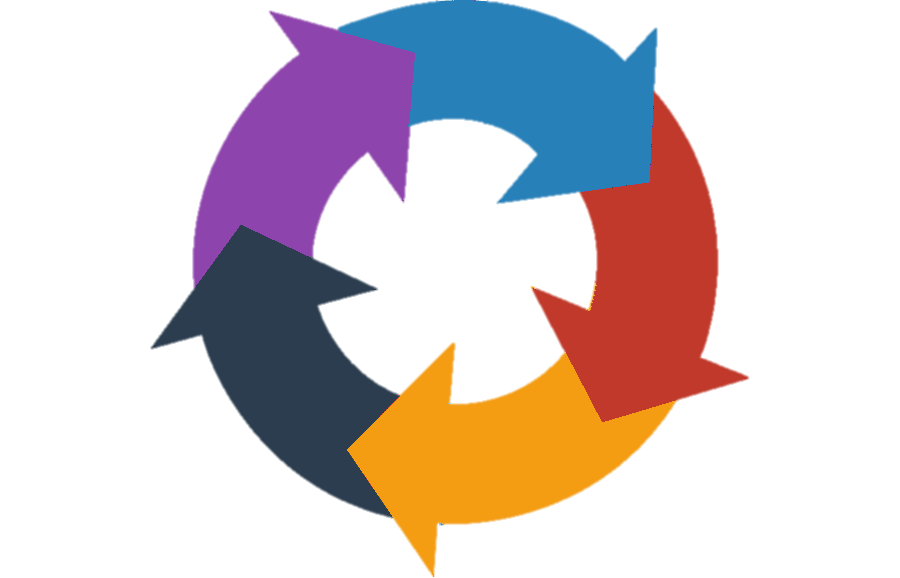 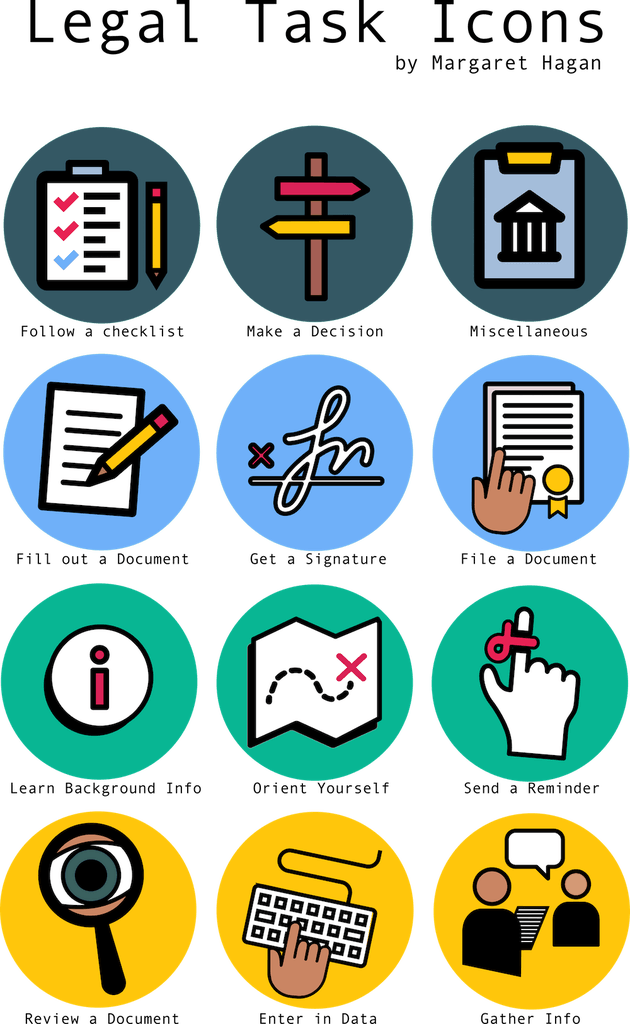 VẬN DỤNG
NHIỆM VỤ CUỐI NGÀY
Về nhà hoàn thành bài tập như sau:
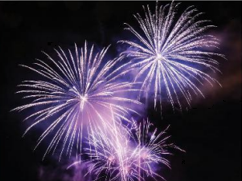 * Pháo hoa có thành phần nhiên liệu nổ gổm sulfur, than và hợp chất (Z). Hợp chất (Z) gổm nguyên tó potassium, nitrogen và oxygen với các tỉ lệ phần trăm tương ứng là 38,61%, 13,86% và 47,53%. Khối lượng phân tử hợp chất (Z) là 101 amu. Xác định còng thức hoá học của (Z).Tim hiểu qua sách, báo và internet, em hãy cho biết một số ứng dụng của hợp chất (Z).
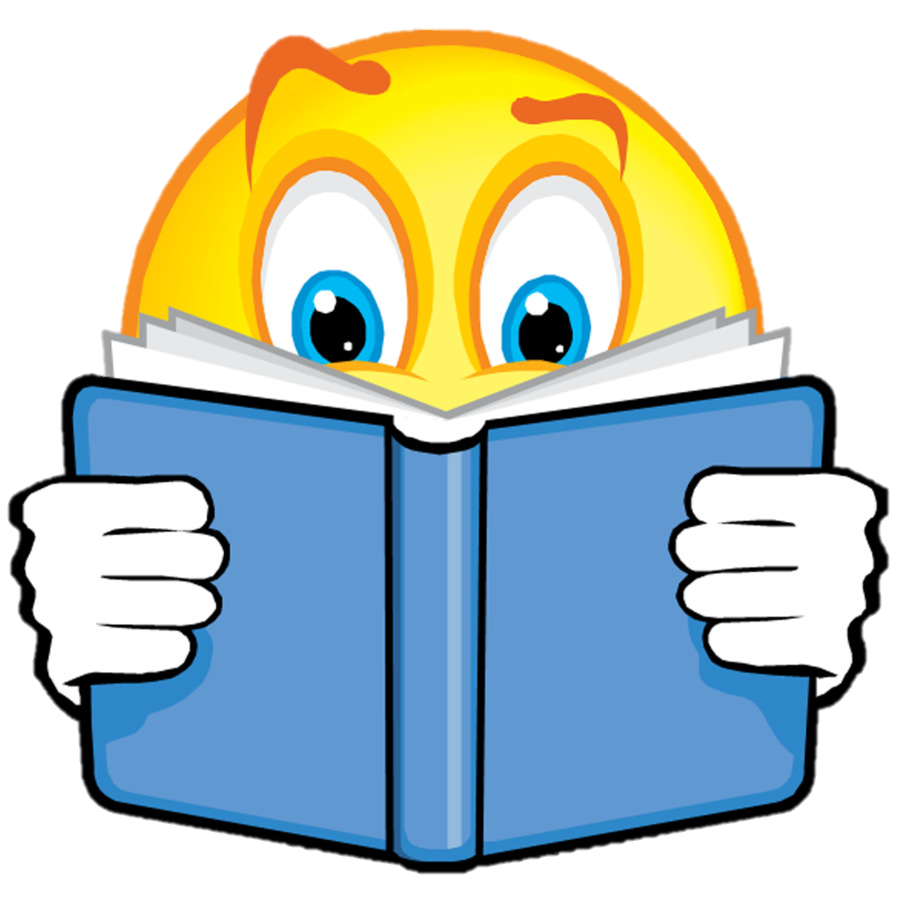 Thực hiện ở nhà
 Giờ sau trình bày  trước lớp
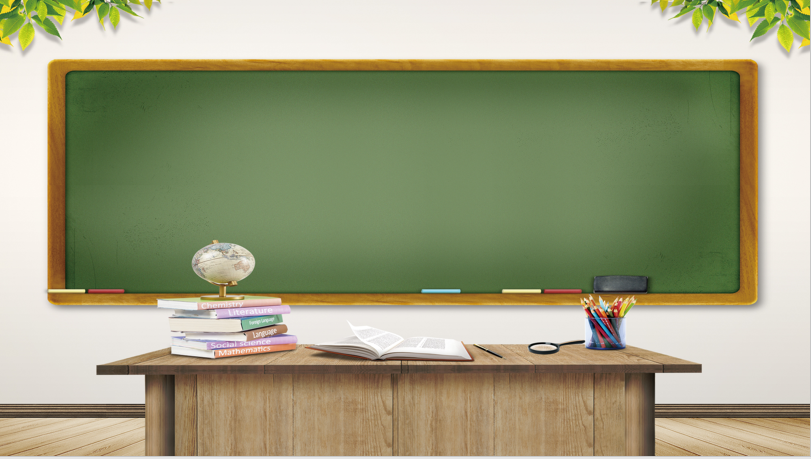 Thanks!